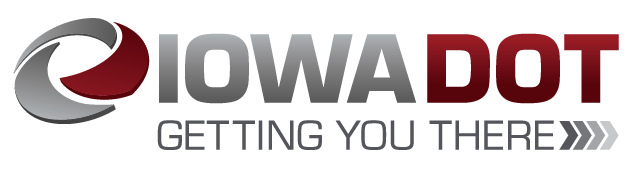 Revitalize Iowa’s Sound Economy Program
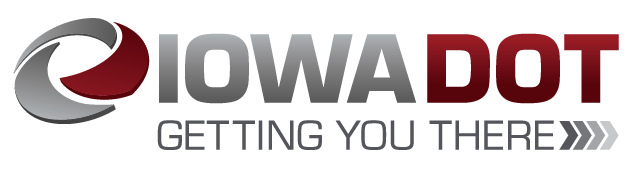 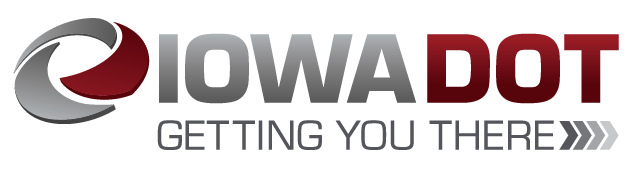 Local Development Application Recommended for Award
TOTAL PROJECT COST
PERCENT PARTICIPATION
RECOMMENDED AMOUNT
PROJECT NAME
SCORE
SPONSOR
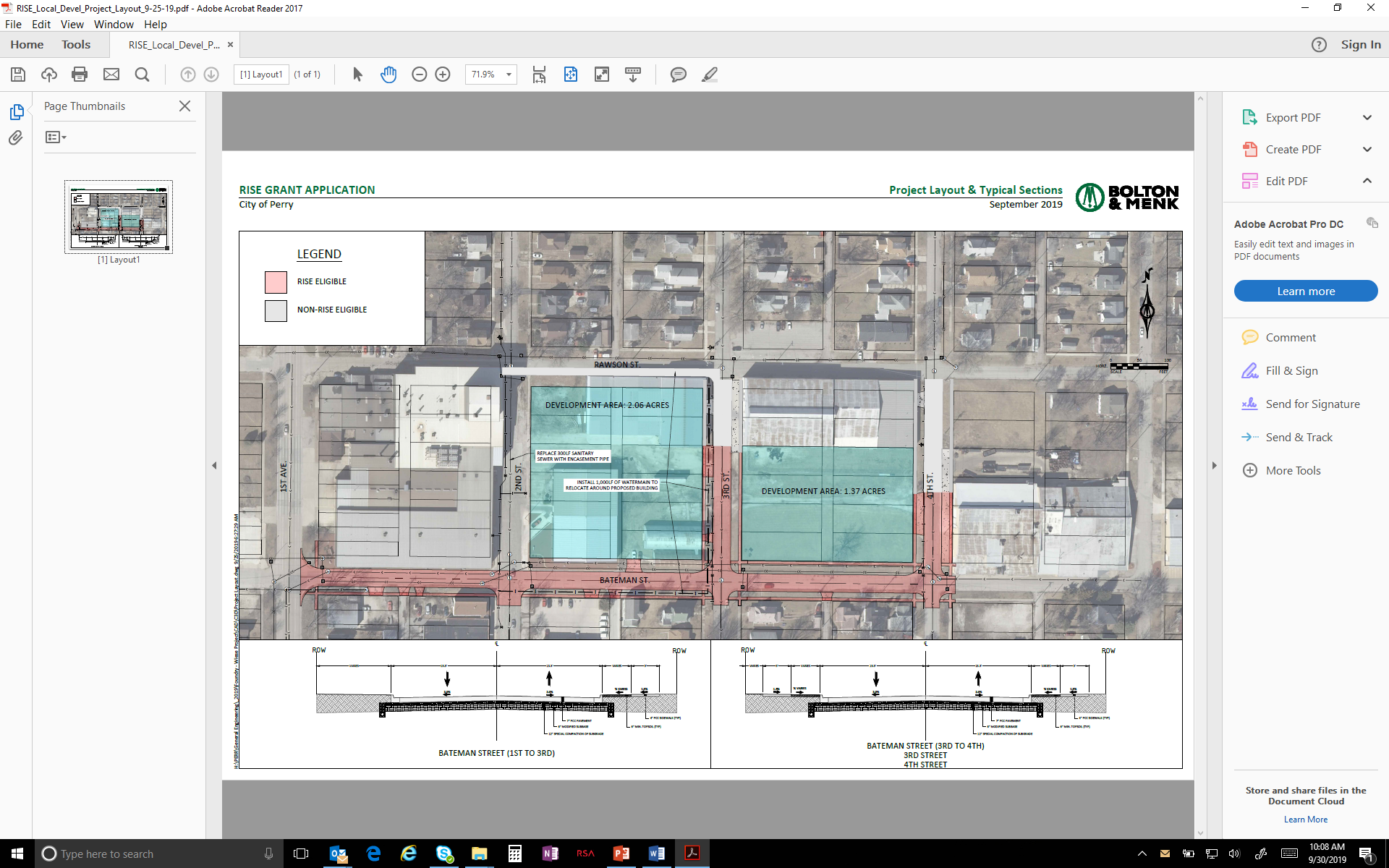 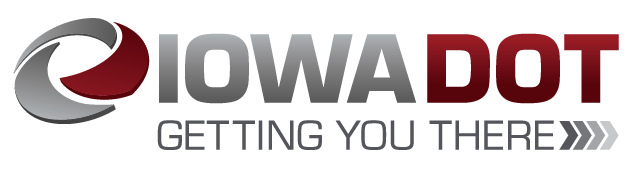 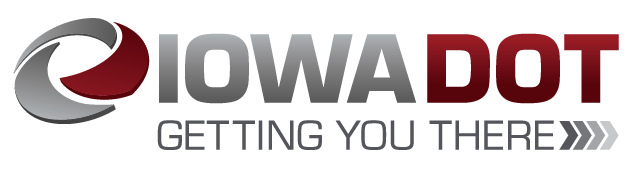 Local Development Application Recommended for Award
TOTAL PROJECT COST
PERCENT PARTICIPATION
RECOMMENDED AMOUNT
PROJECT NAME
SCORE
SPONSOR
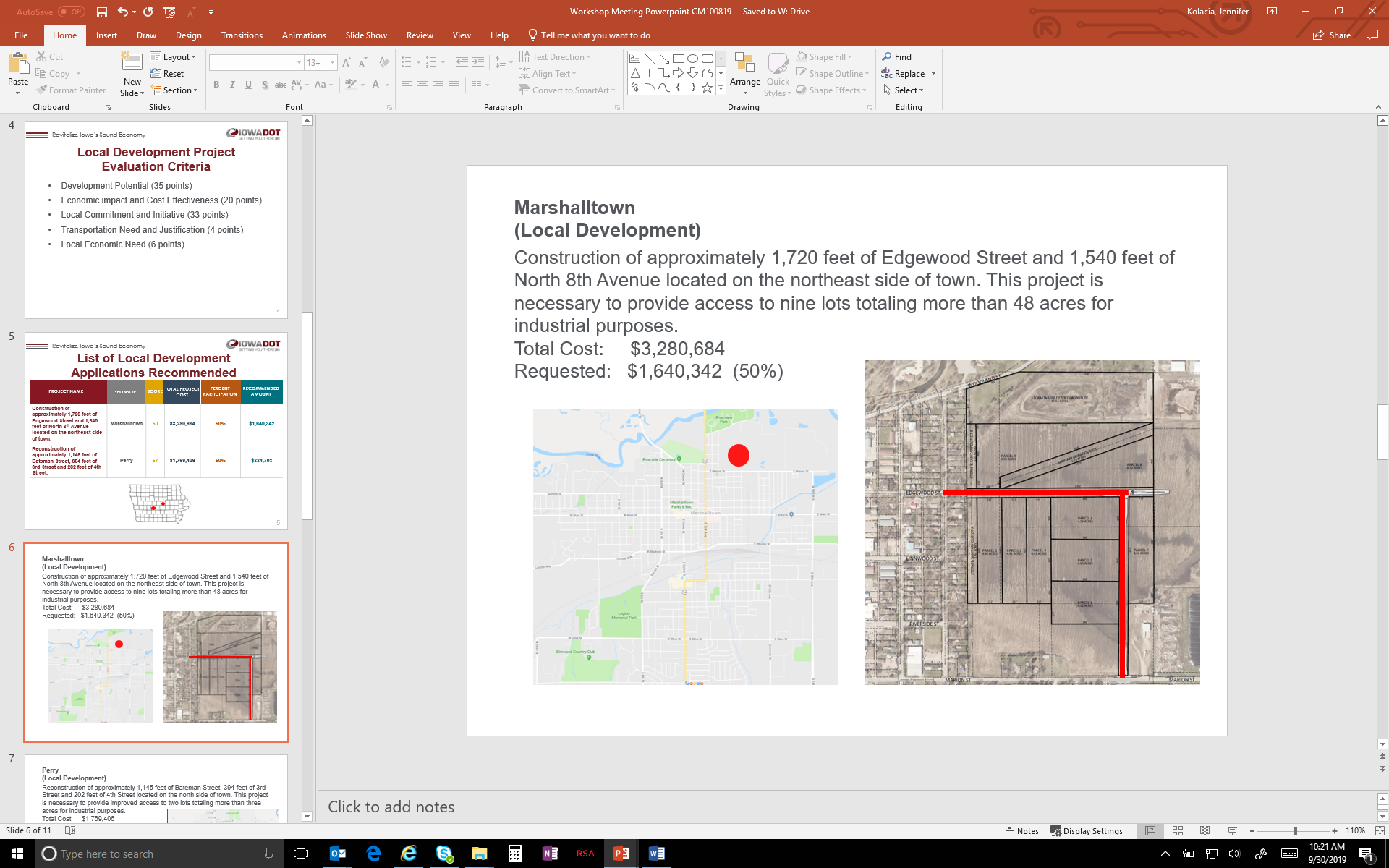 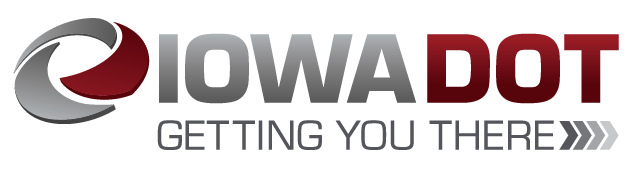 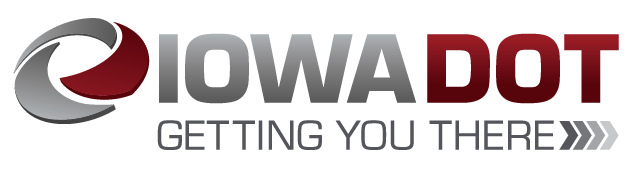 Local Development Application Recommended for Commitment
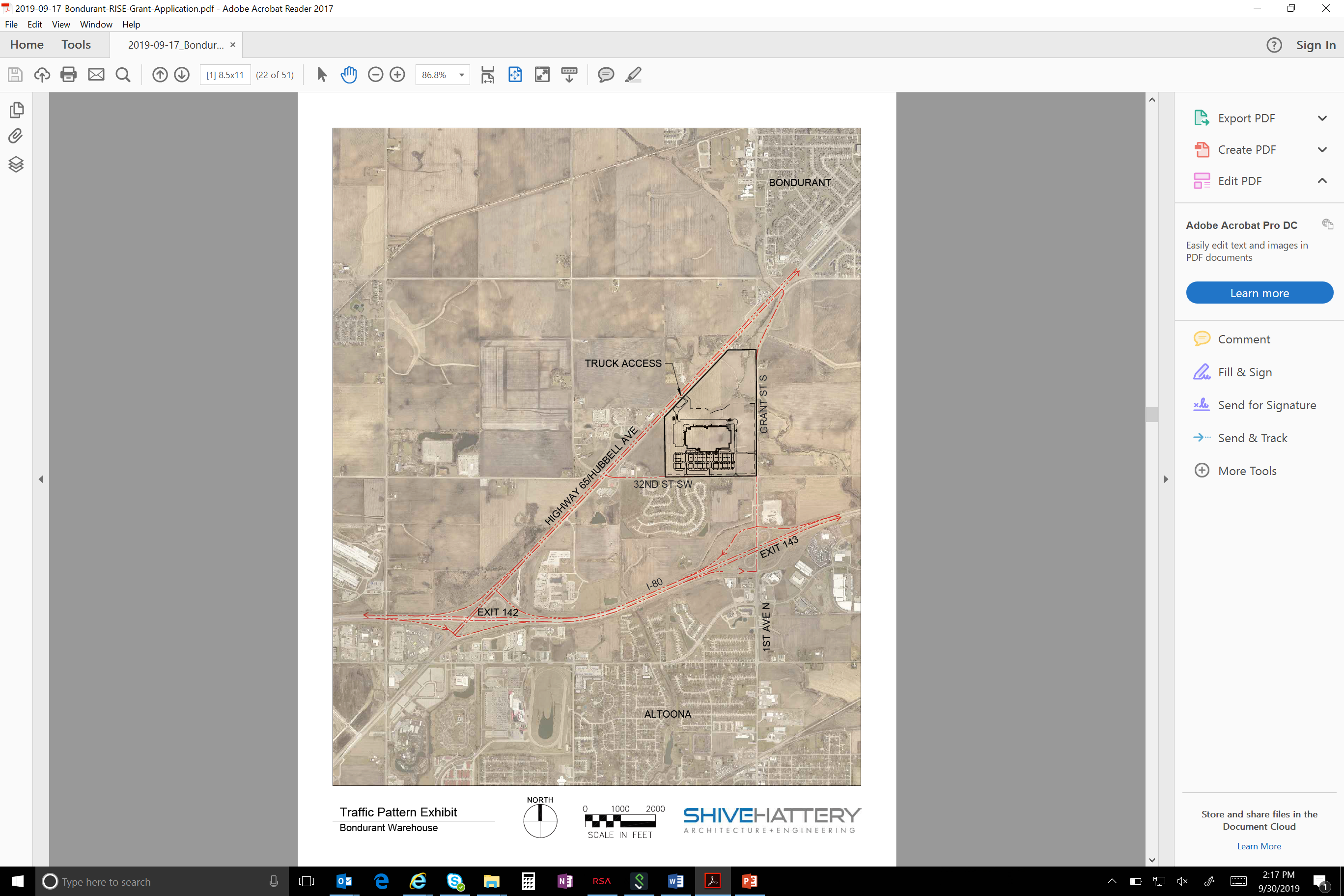 TOTAL PROJECT COST
PERCENT PARTICIPATION
RECOMMENDED AMOUNT
PROJECT NAME
SCORE
SPONSOR